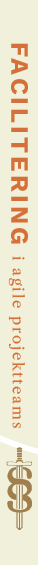 Pil Sally Bach, Daniel Ladefoged & Morten Flørnæss Kerrn-Jespersen
FACILITERING
i agile projektteams
Facilitering I agile projektteams
©Pil Sally Bach, Daniel Ladefoged & Morten Flørnæss Kerrn-Jespersen
Kap. 1
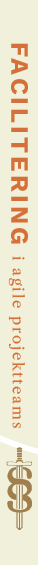 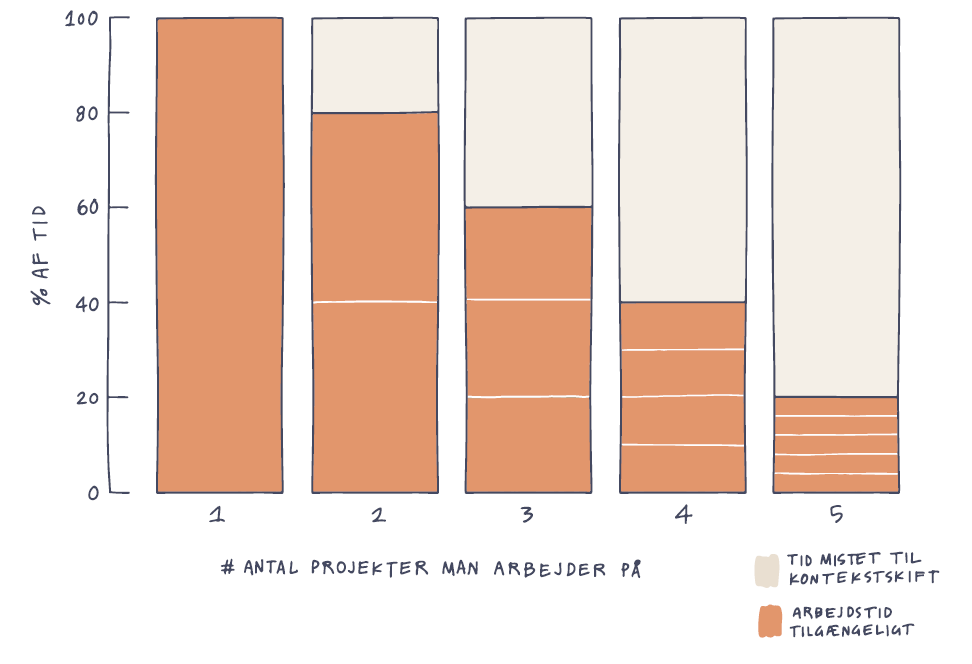 Facilitering I agile projektteams
©Pil Sally Bach, Daniel Ladefoged & Morten Flørnæss Kerrn-Jespersen
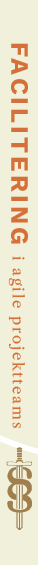 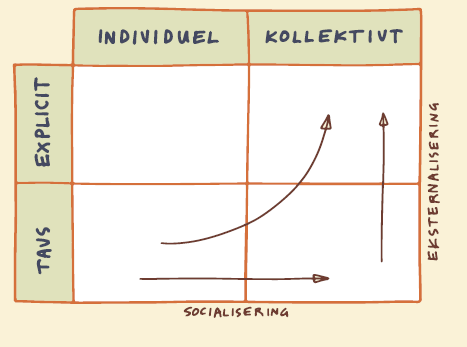 Facilitering I agile projektteams
©Pil Sally Bach, Daniel Ladefoged & Morten Flørnæss Kerrn-Jespersen
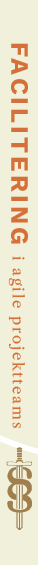 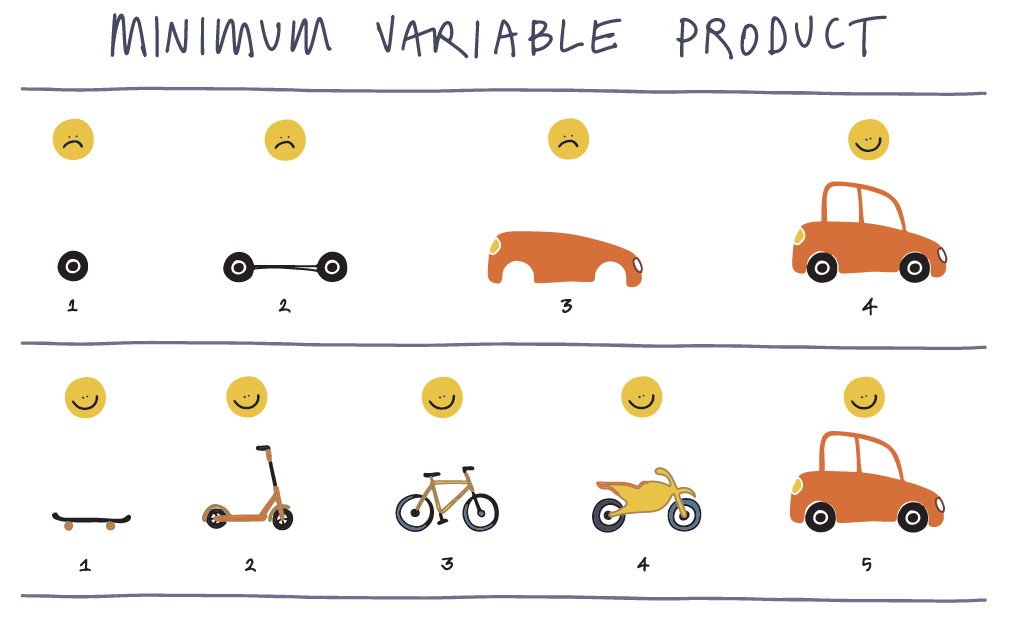 Facilitering I agile projektteams
©Pil Sally Bach, Daniel Ladefoged & Morten Flørnæss Kerrn-Jespersen
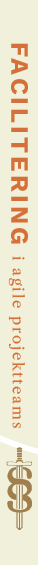 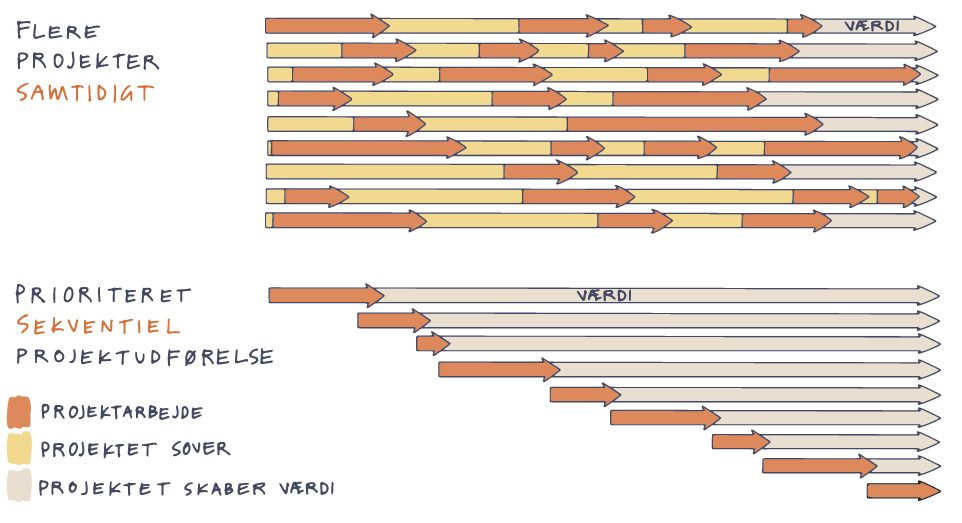 Facilitering I agile projektteams
©Pil Sally Bach, Daniel Ladefoged & Morten Flørnæss Kerrn-Jespersen
Kap. 2
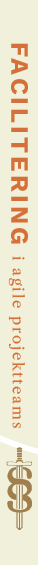 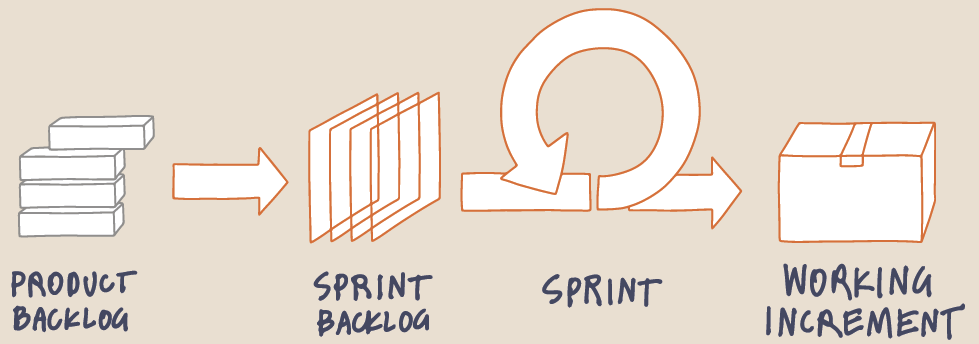 Facilitering I agile projektteams
©Pil Sally Bach, Daniel Ladefoged & Morten Flørnæss Kerrn-Jespersen
Kap. 3
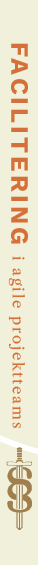 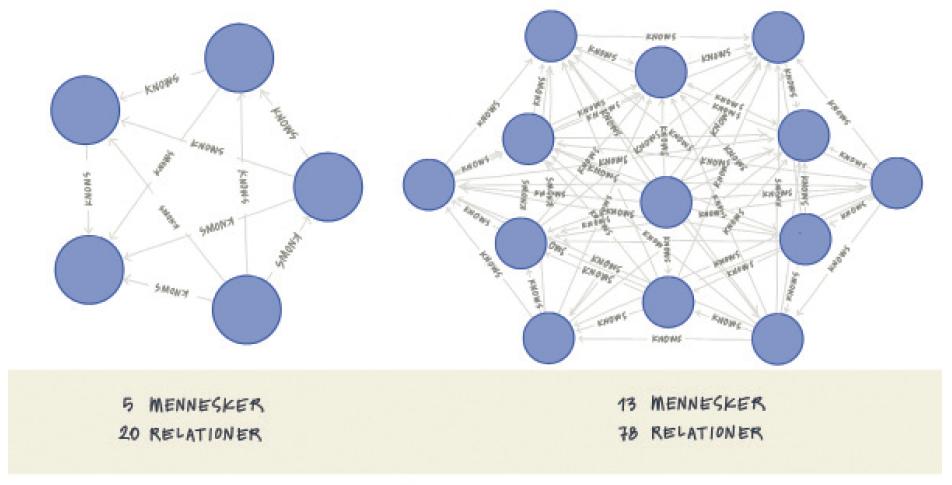 Facilitering I agile projektteams
©Pil Sally Bach, Daniel Ladefoged & Morten Flørnæss Kerrn-Jespersen
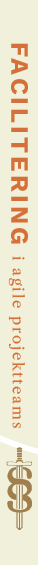 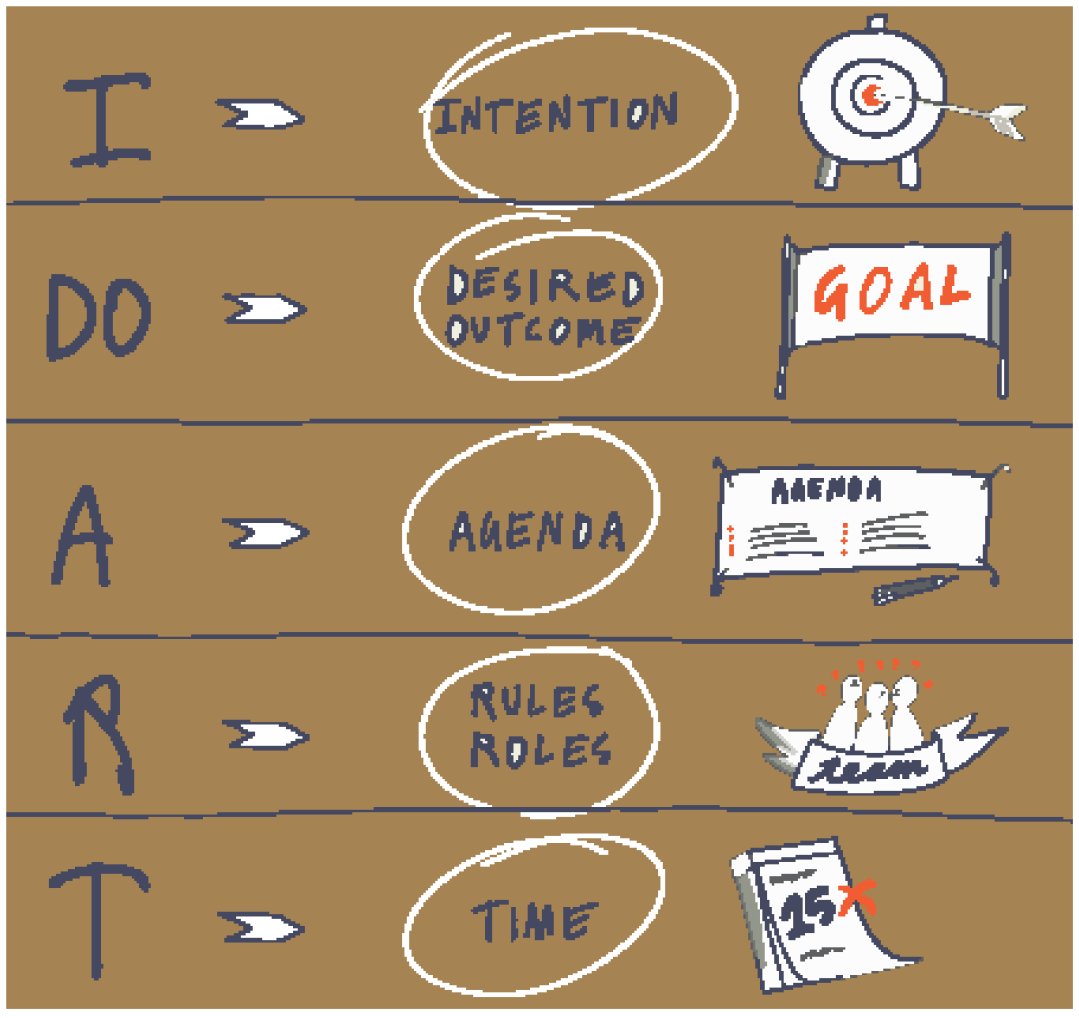 Facilitering I agile projektteams
©Pil Sally Bach, Daniel Ladefoged & Morten Flørnæss Kerrn-Jespersen
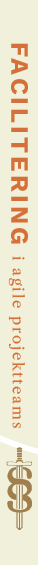 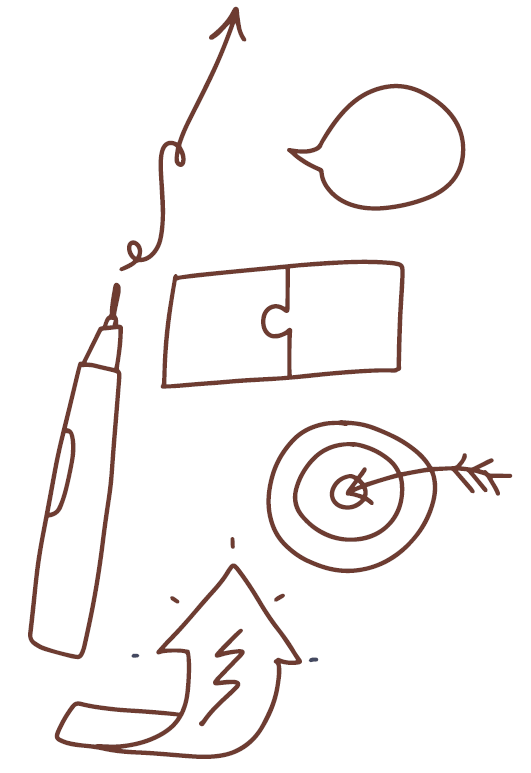 Facilitering I agile projektteams
©Pil Sally Bach, Daniel Ladefoged & Morten Flørnæss Kerrn-Jespersen
Kap. 4
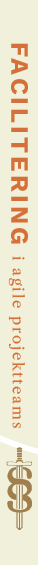 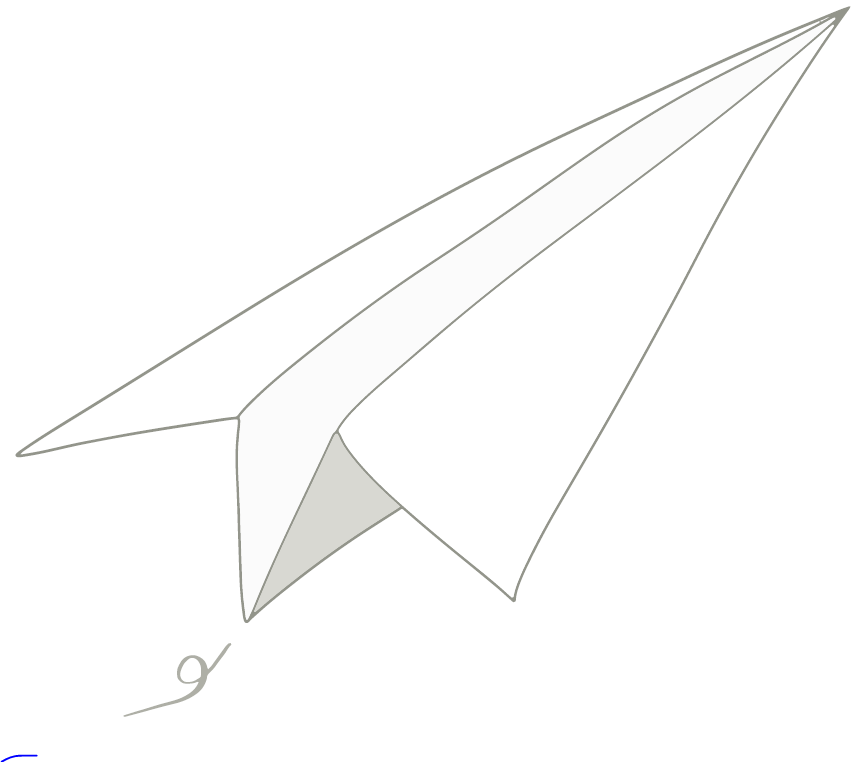 Facilitering I agile projektteams
©Pil Sally Bach, Daniel Ladefoged & Morten Flørnæss Kerrn-Jespersen
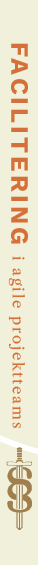 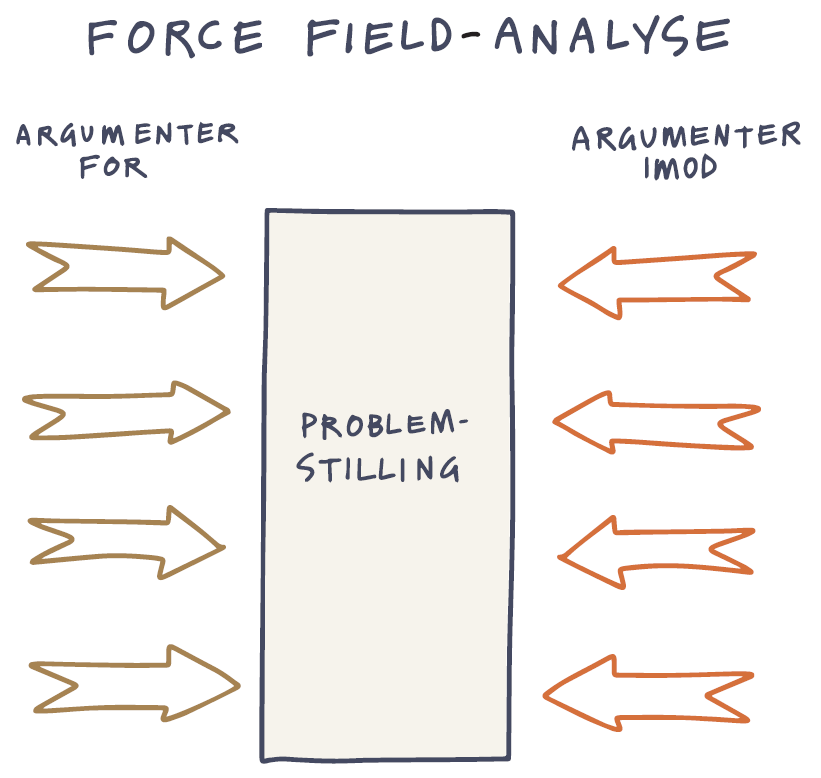 Facilitering I agile projektteams
©Pil Sally Bach, Daniel Ladefoged & Morten Flørnæss Kerrn-Jespersen
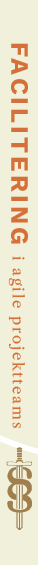 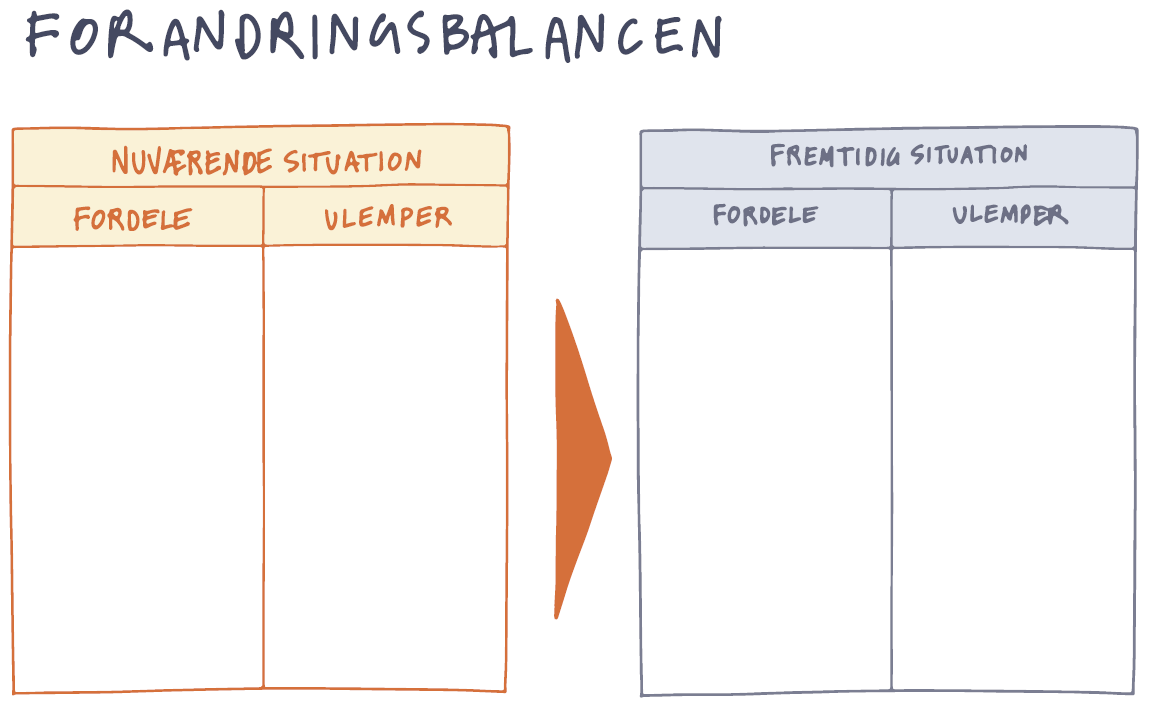 Facilitering I agile projektteams
©Pil Sally Bach, Daniel Ladefoged & Morten Flørnæss Kerrn-Jespersen
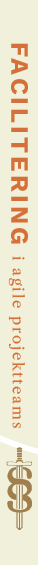 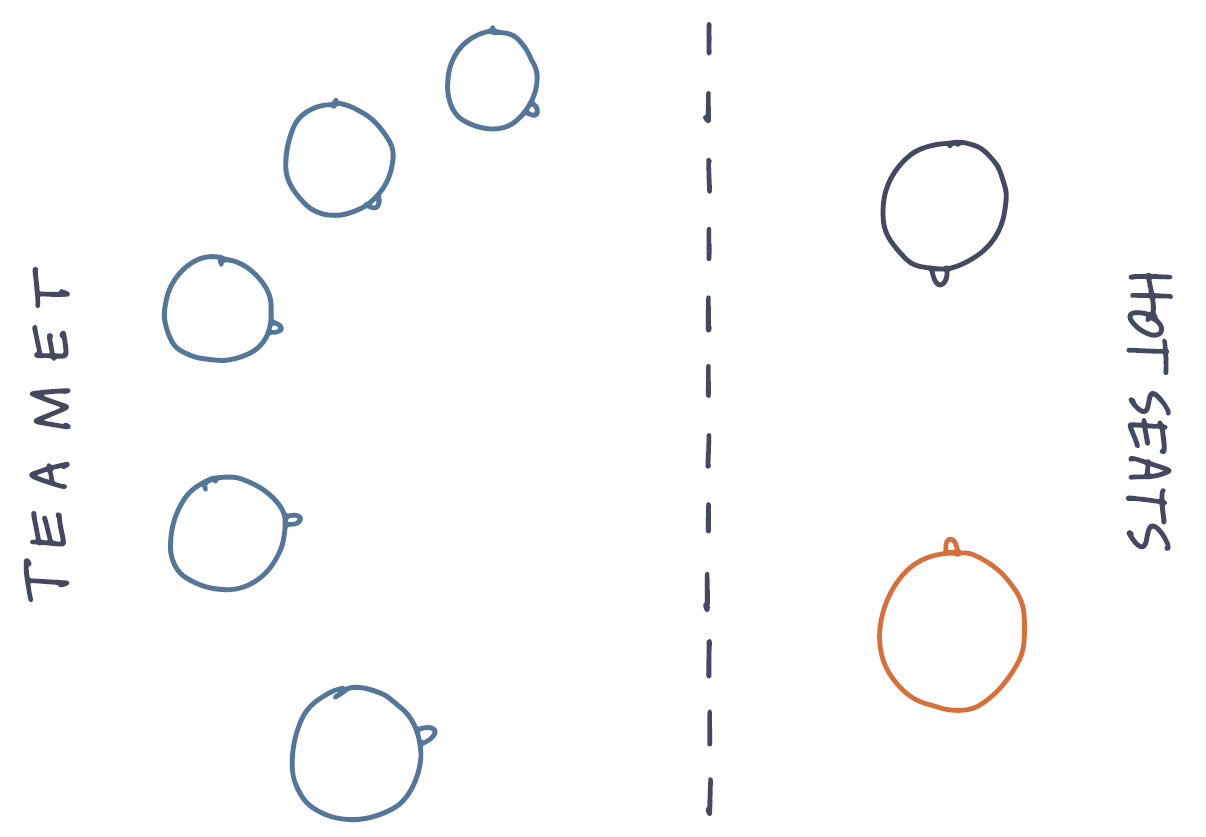 Facilitering I agile projektteams
©Pil Sally Bach, Daniel Ladefoged & Morten Flørnæss Kerrn-Jespersen
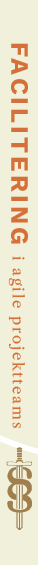 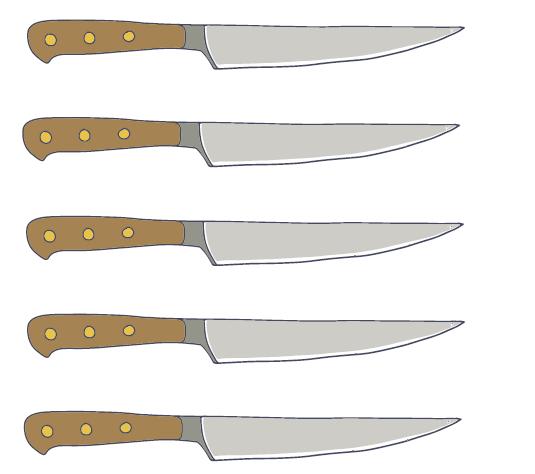 Facilitering I agile projektteams
©Pil Sally Bach, Daniel Ladefoged & Morten Flørnæss Kerrn-Jespersen
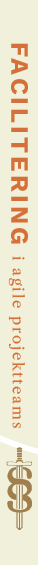 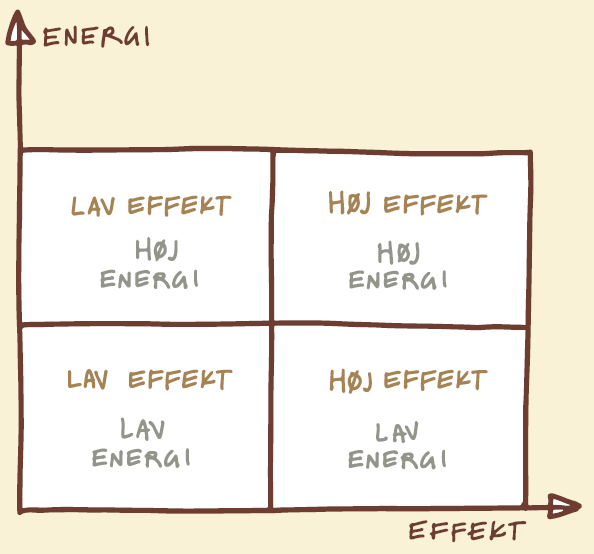 Facilitering I agile projektteams
©Pil Sally Bach, Daniel Ladefoged & Morten Flørnæss Kerrn-Jespersen
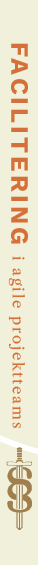 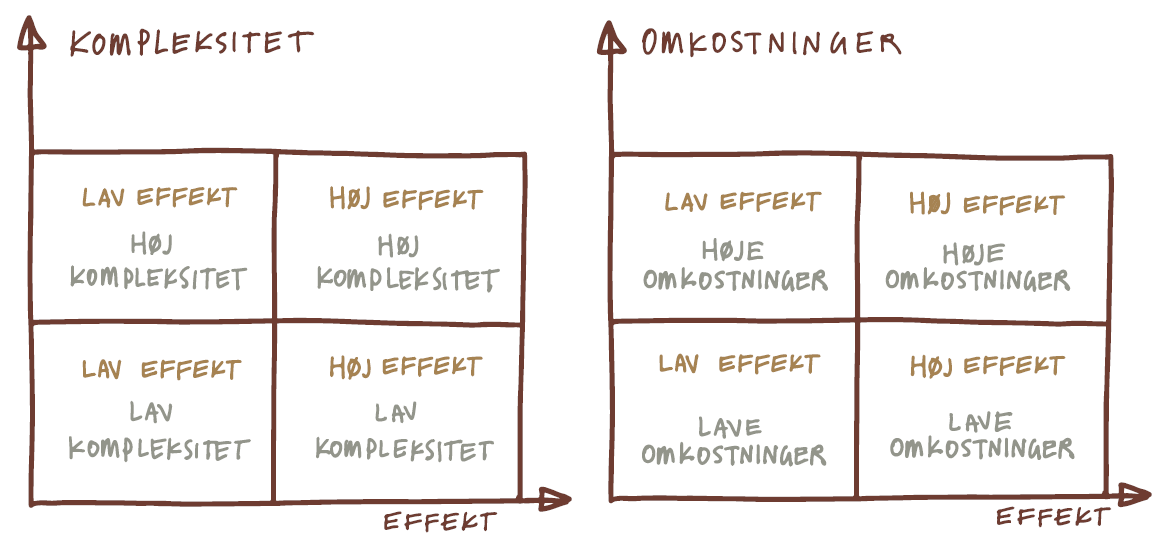 Facilitering I agile projektteams
©Pil Sally Bach, Daniel Ladefoged & Morten Flørnæss Kerrn-Jespersen
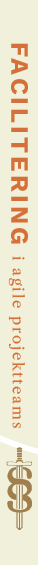 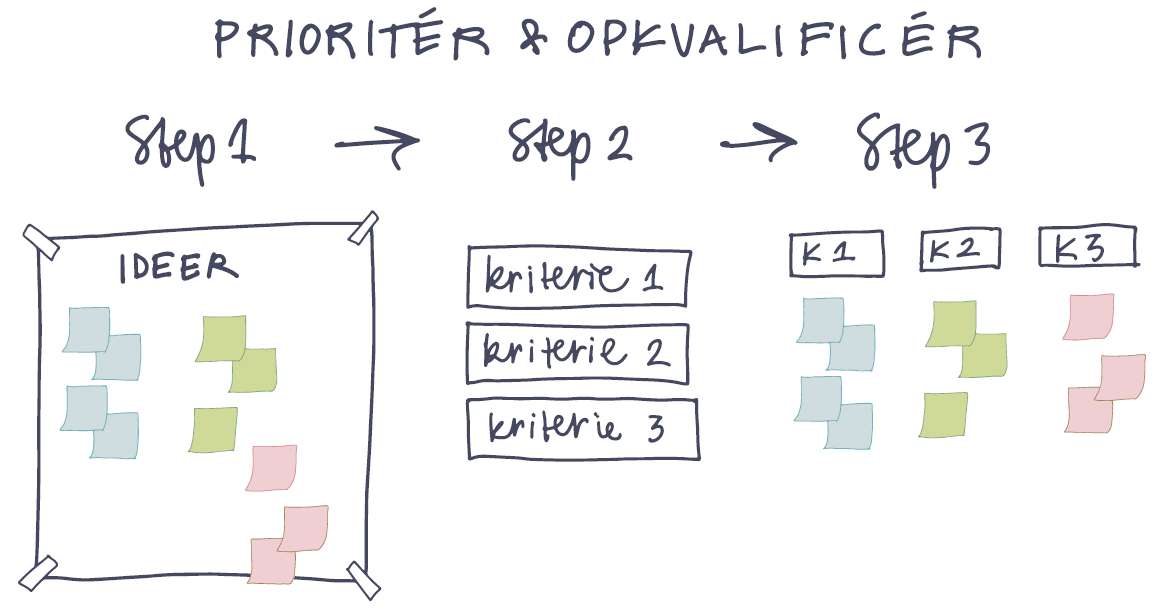 Facilitering I agile projektteams
©Pil Sally Bach, Daniel Ladefoged & Morten Flørnæss Kerrn-Jespersen
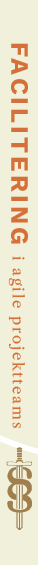 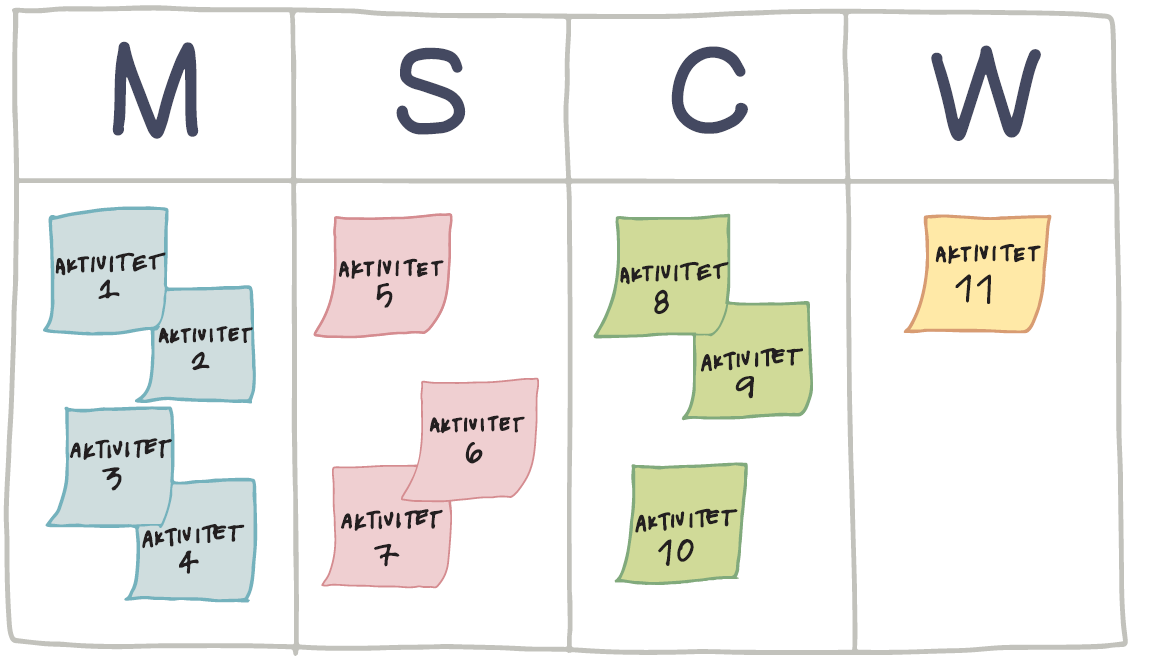 Facilitering I agile projektteams
©Pil Sally Bach, Daniel Ladefoged & Morten Flørnæss Kerrn-Jespersen
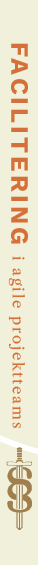 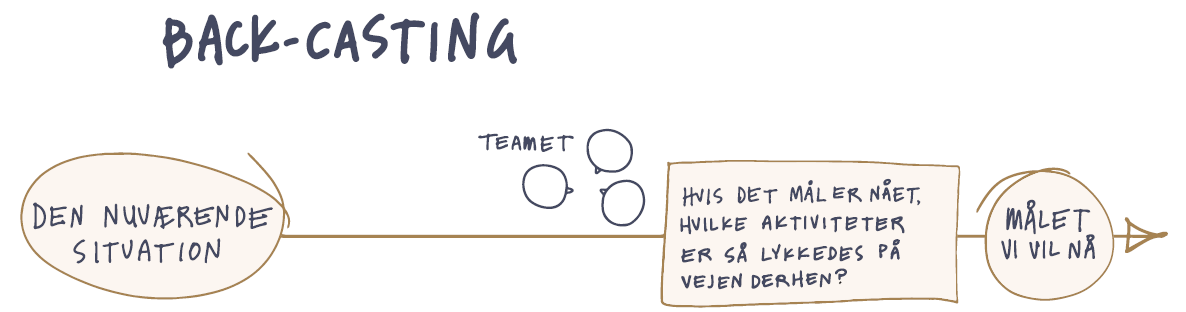 Facilitering I agile projektteams
©Pil Sally Bach, Daniel Ladefoged & Morten Flørnæss Kerrn-Jespersen
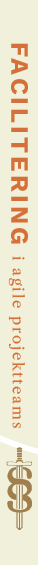 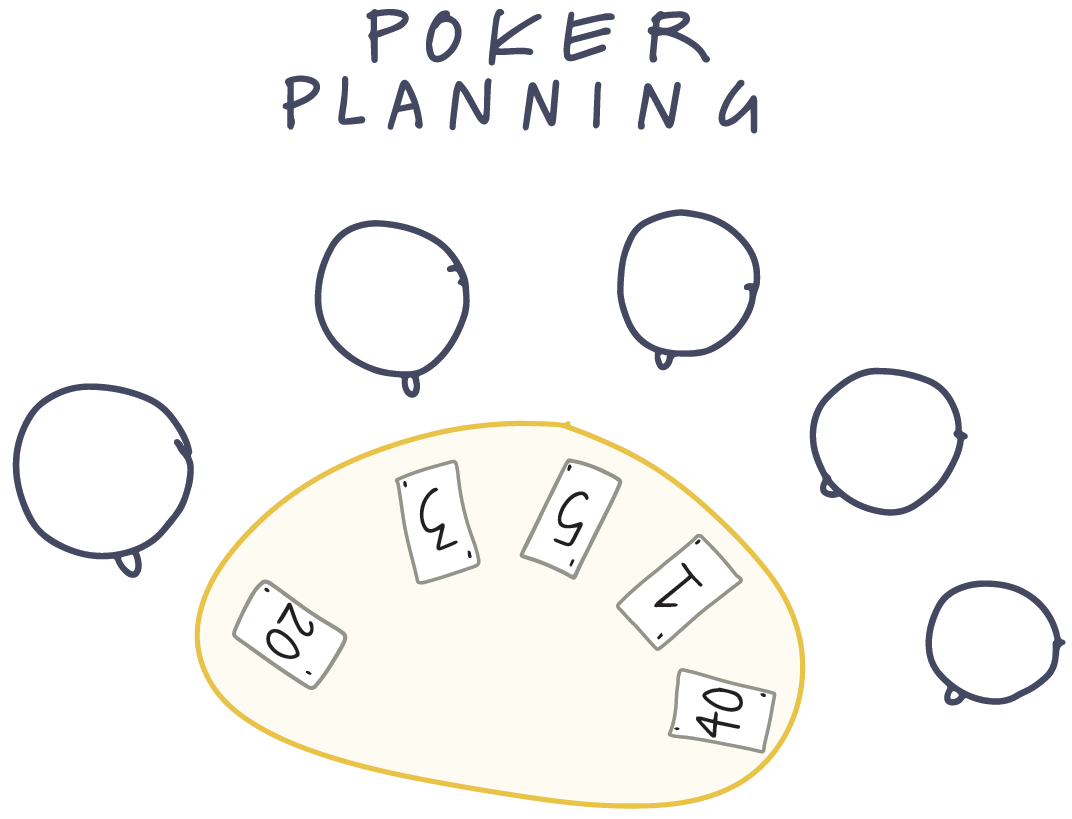 Facilitering I agile projektteams
©Pil Sally Bach, Daniel Ladefoged & Morten Flørnæss Kerrn-Jespersen
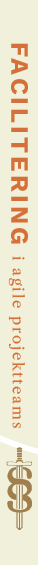 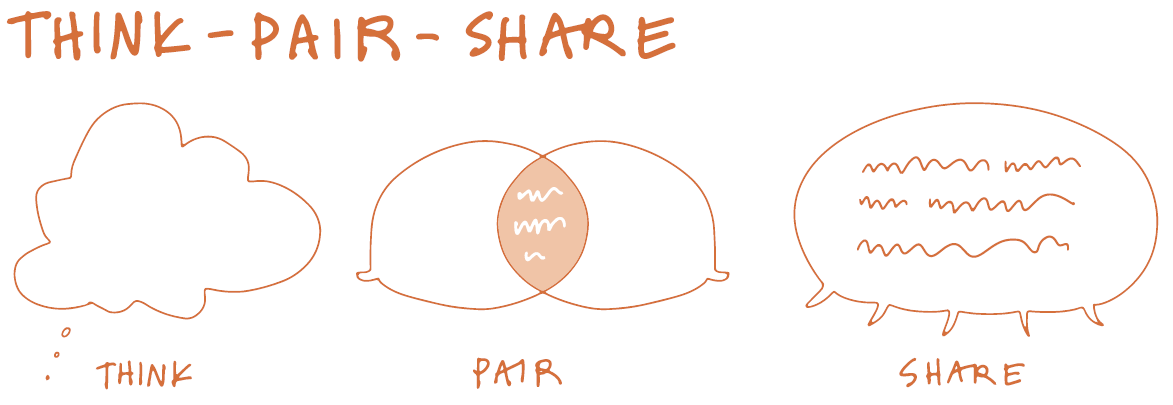 Facilitering I agile projektteams
©Pil Sally Bach, Daniel Ladefoged & Morten Flørnæss Kerrn-Jespersen
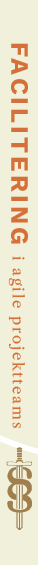 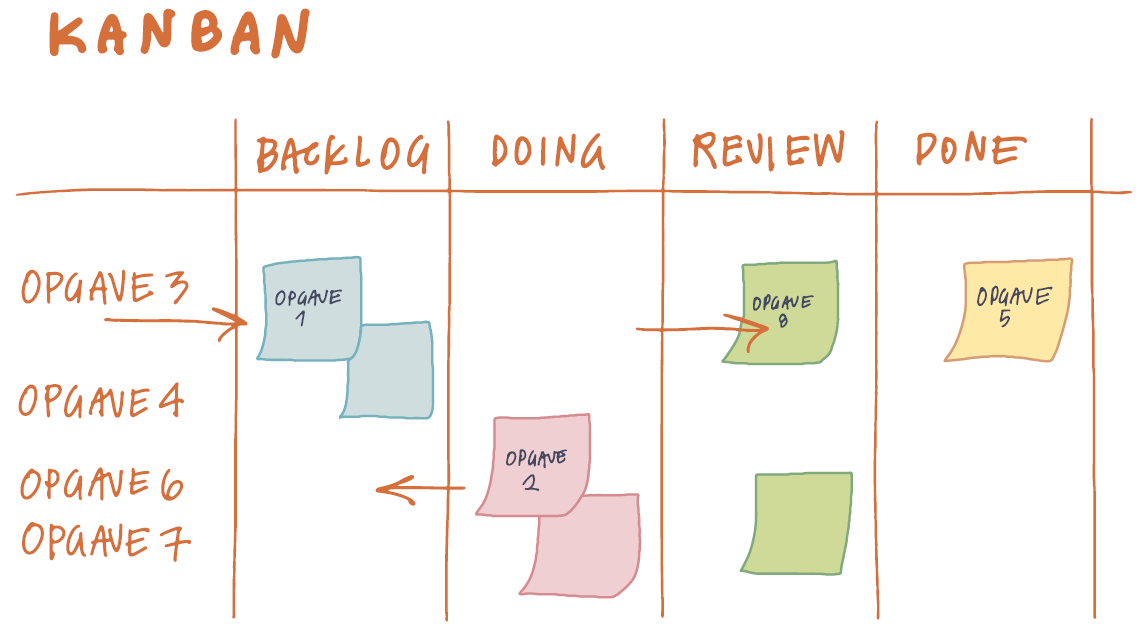 Facilitering I agile projektteams
©Pil Sally Bach, Daniel Ladefoged & Morten Flørnæss Kerrn-Jespersen
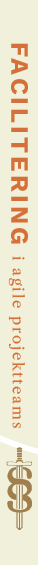 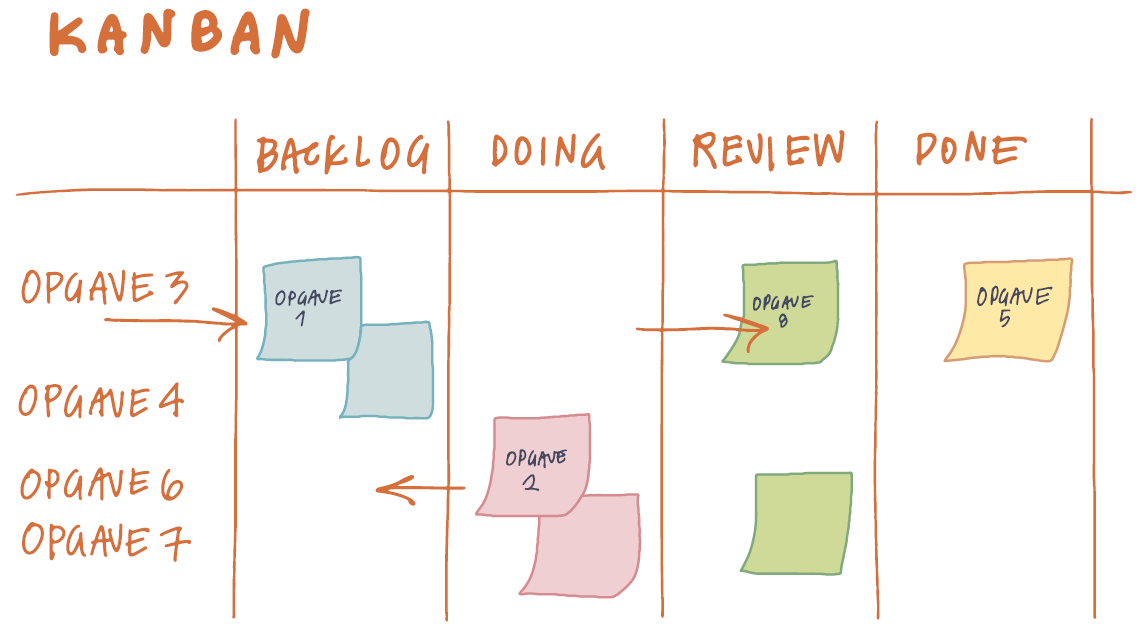 Facilitering I agile projektteams
©Pil Sally Bach, Daniel Ladefoged & Morten Flørnæss Kerrn-Jespersen
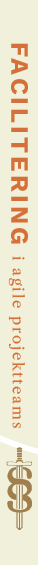 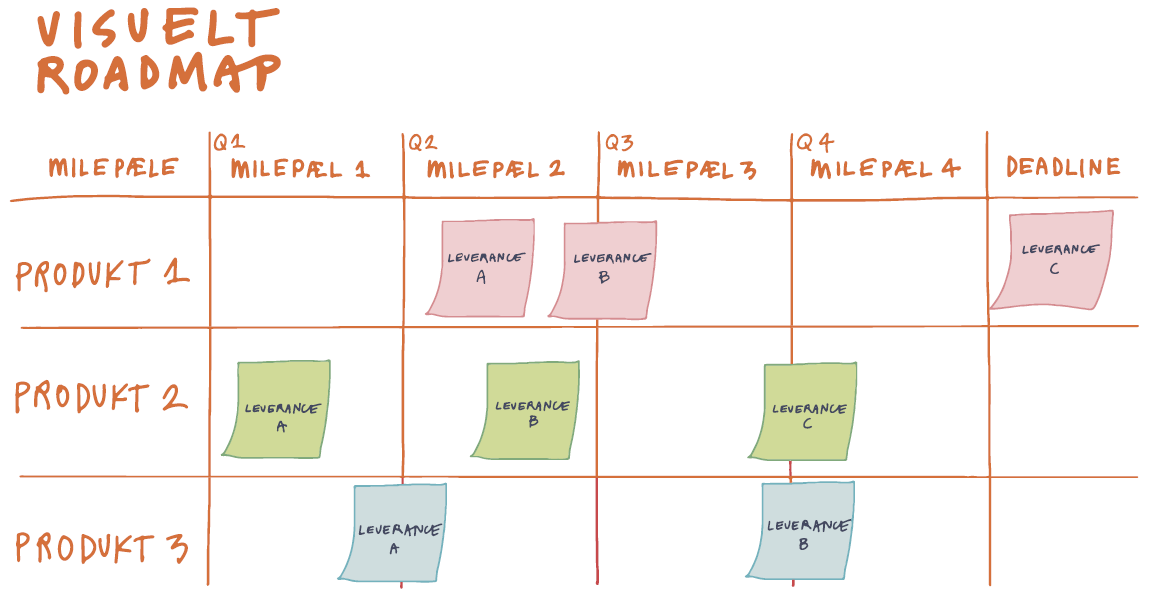 Facilitering I agile projektteams
©Pil Sally Bach, Daniel Ladefoged & Morten Flørnæss Kerrn-Jespersen
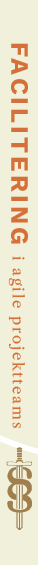 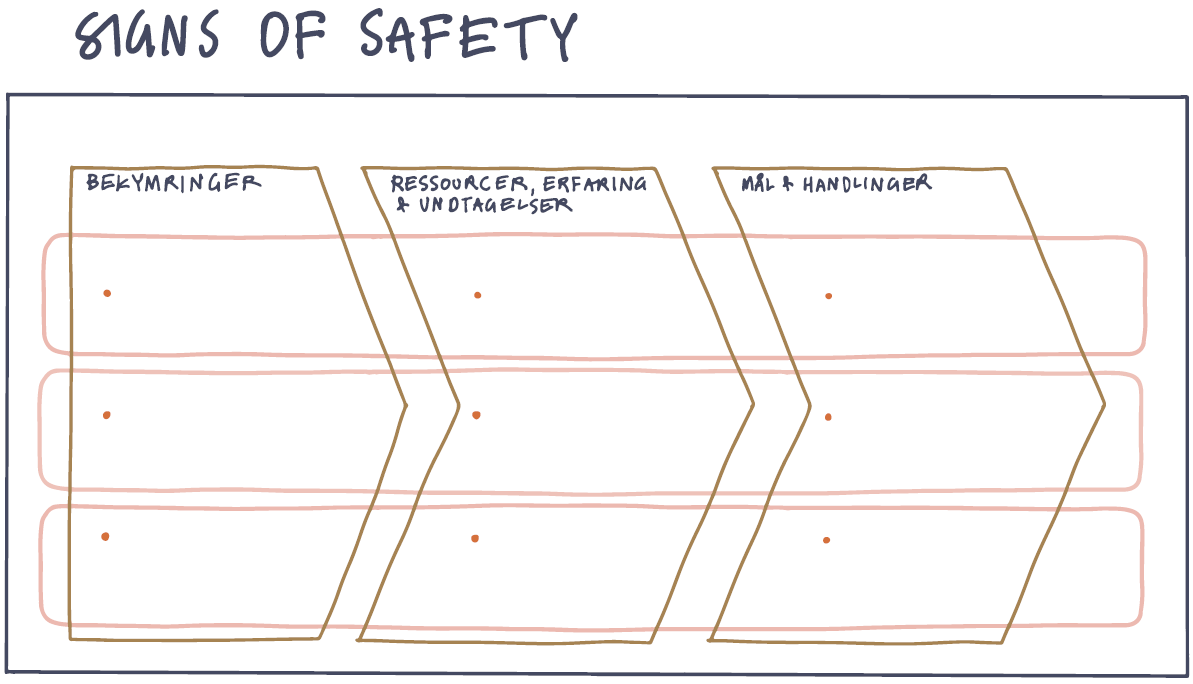 Facilitering I agile projektteams
©Pil Sally Bach, Daniel Ladefoged & Morten Flørnæss Kerrn-Jespersen
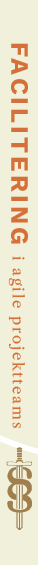 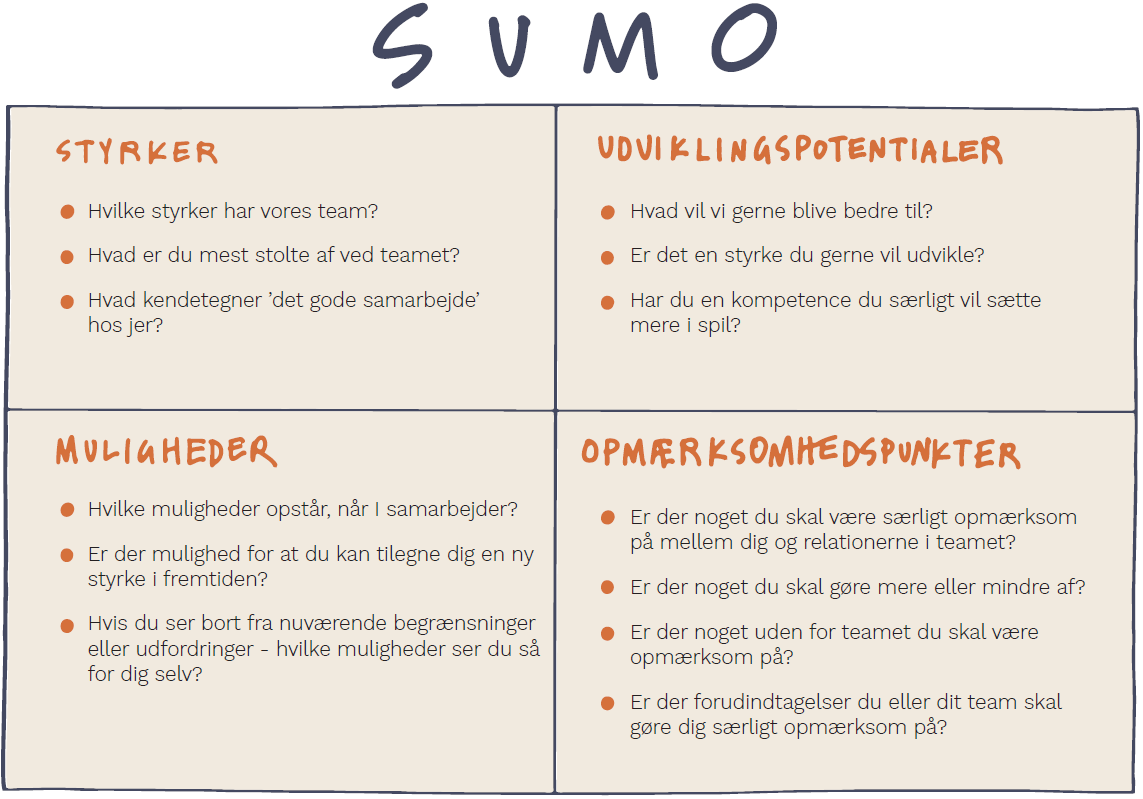 Facilitering I agile projektteams
©Pil Sally Bach, Daniel Ladefoged & Morten Flørnæss Kerrn-Jespersen
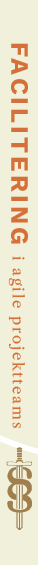 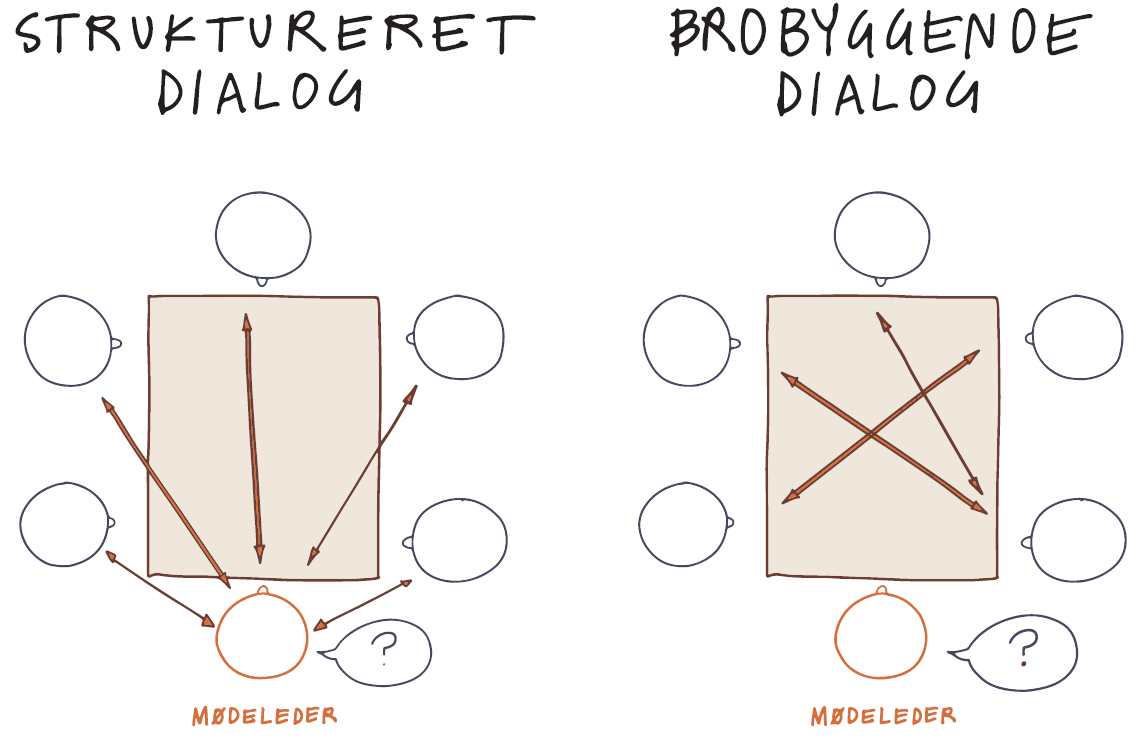 Facilitering I agile projektteams
©Pil Sally Bach, Daniel Ladefoged & Morten Flørnæss Kerrn-Jespersen
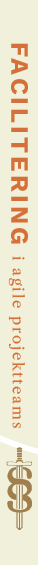 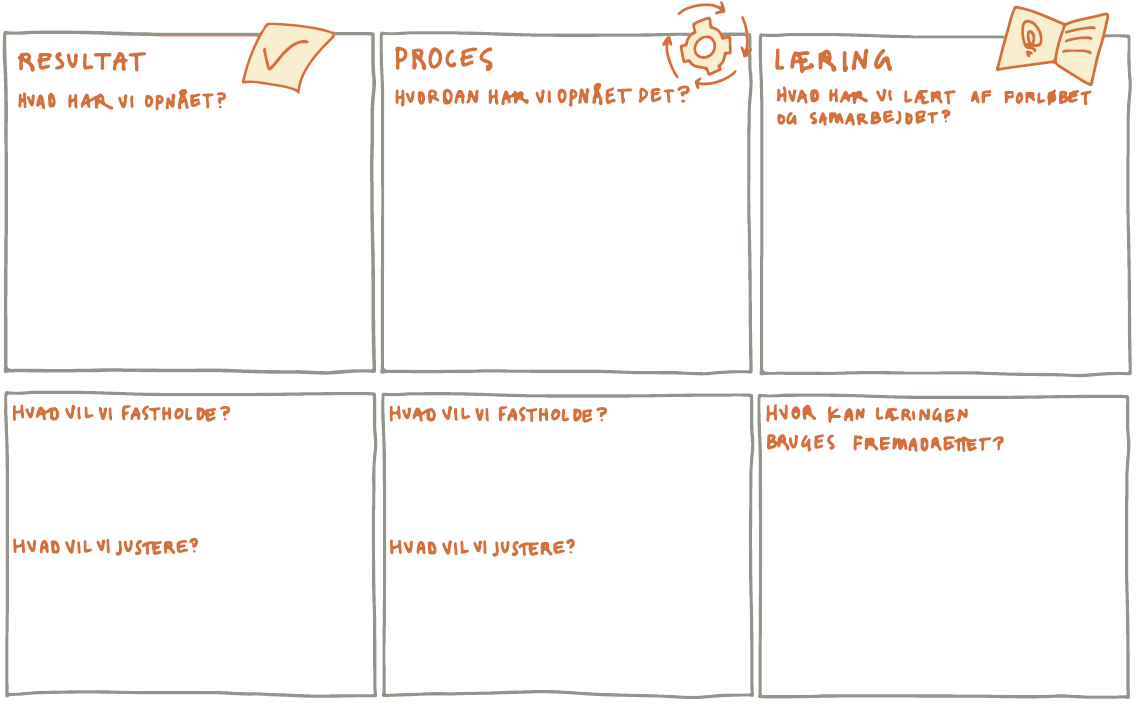 Facilitering I agile projektteams
©Pil Sally Bach, Daniel Ladefoged & Morten Flørnæss Kerrn-Jespersen
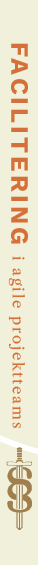 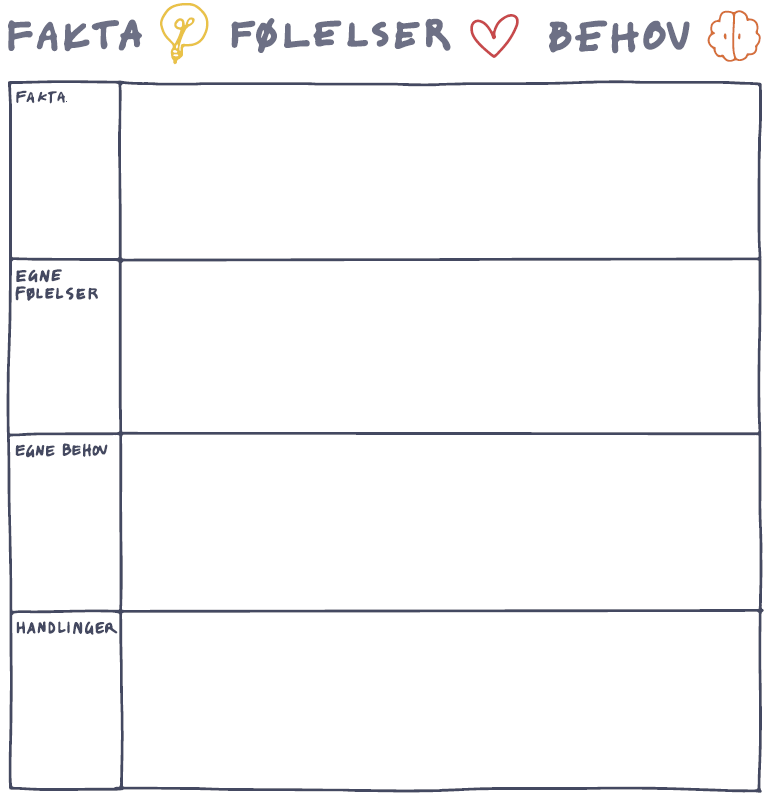 Facilitering I agile projektteams
©Pil Sally Bach, Daniel Ladefoged & Morten Flørnæss Kerrn-Jespersen
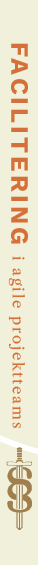 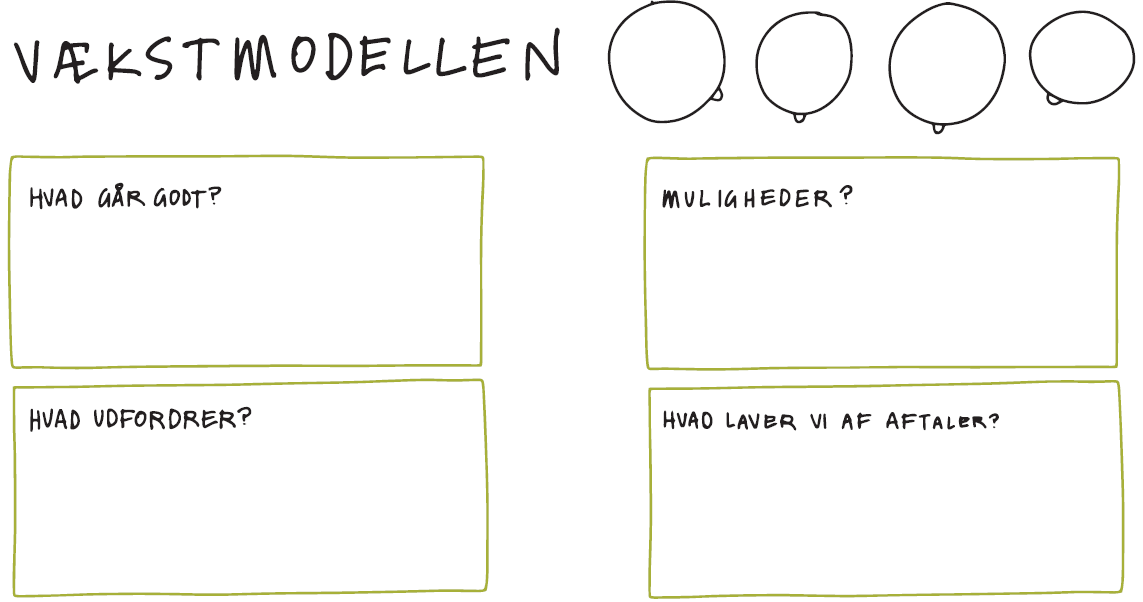 Facilitering I agile projektteams
©Pil Sally Bach, Daniel Ladefoged & Morten Flørnæss Kerrn-Jespersen